Väestö ja työttömyys
tammi-joulukuu 2022
Tilastotiedote 1/2023 30.01.2023, päivitetty viralliset väkiluvut 3.4.2023
Kuopion kaupunki, talous- ja omistajaohjaus
2
Kuopion väestönmuutos 2015-2022
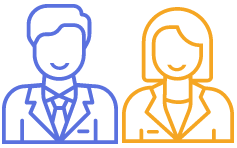 Väkiluku31.12.2022122 594
Muutos 1051, 0,9 %
Väkiluku31.12.2021121 543
Vuosi 2022, ennakkotieto:​
Luonnollinen väestönmuutos -272Kuntien välinen muuttovoitto +769Nettomaahanmuutto +557
Korjaus -3

Kuopio on 8. suurin kaupunki Suomessa.
3
Luonnollinen väestönmuutos 2000 - 2022
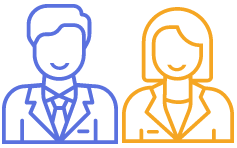 Vuosi 2022, ennakkotieto:​
Luonnollinen väestönmuutos -272Kuolleet 1268Syntyneet 996Luonnollinen väestönmuutos on ollut negatiivinen vuodesta 2017 alkaen. Vuonna 2022 kuolleiden määrä oli historiallisen suuri. Syntyneiden määrässä oli koronavuosina 2020- 2021 pieni hyppäys ylöspäin, mutta vuosina 2019 ja 2022 syntyneiden määrät olivat historian alhaisimmat.
Lähde: Tilastokeskus , 2022 on ennakkotieto, virallinen väkiluku tulee 31.3.2023
4
Väestönmuutos 15 suurimmassa kaupungissa 2022
Siilinjärvi  -61 hlöä, -0,3 %
Iisalmi	-157 hlöä, -0,7 %Varkaus	-214 hlöä, -1,1 %
Lähde: Tilastokeskus. Vuoden 2022 viralliset väkiluvut 31.3.2023
5
Työttömyys joulukuu 2022
Joulukuun työttömyysaste oli 10,5 % oli vuoden takaiseen verrattuna 0,2 prosenttiyksikköä alemmalla tasolla. Työttömänä oli  6037 henkeä, joista lomautettuja oli 634. Avoimia työpaikkoja oli 1437, joka oli 869 vähemmän kuin vuosi sitten.

Kuopion työttömyysaste on pieni vertailukaupunkien joukossa.

Kuopio maksaa Kelalle työmarkkinatuen kuntaosuutta noin 11,9 M€ vuonna 2022. Saajia oli 1988 henkeä.
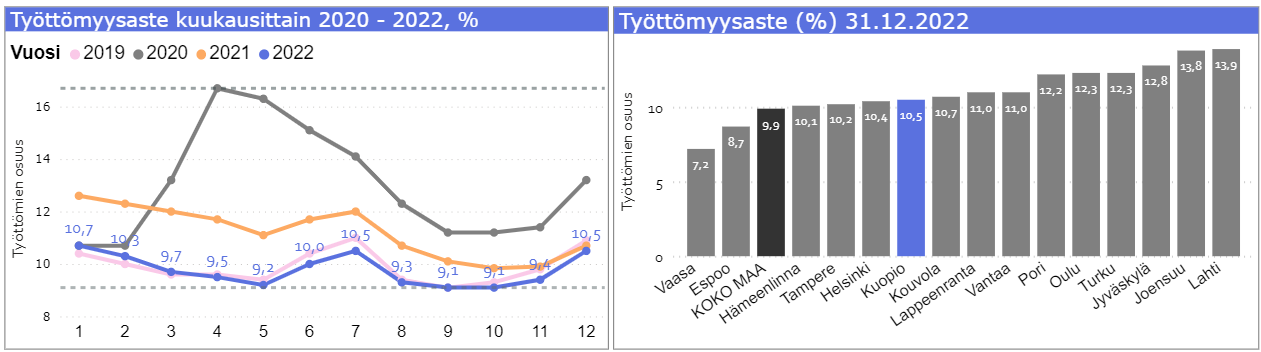 Työttömien määrä joulukuussa 2018 - 2022
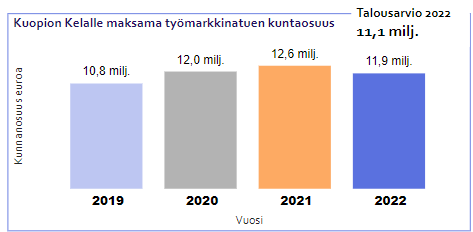 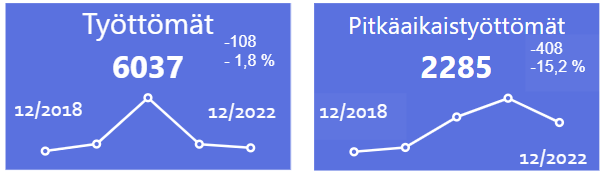 +293+16 %
Lähde: TEM
6
Työttömyys keskimäärin vuonna 2022
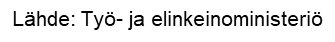 7
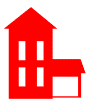 Rakentaminen 2022
Vuonna 2022 valmistui 1428 asuntoa ja rakennuslupia myönnettiin 1220 asunnolle. Asuntoja  valmistui 18 % edellisvuotta enemmän ja  tavoitteena ollut 1200 asunnon määrä ylittyi reilusti. 

Rakentaminen jatkui monilla alueilla. Eniten asuntoja valmistui Keskustaan, Puijonlaaksoon sekä Petosen ja Saaristokaupungin alueille. 

Hatsalan kaupunginosassa, Puijonkuppeen ja Hatsala Kotikatu 365 -alueilla ensimmäiset asumisen ja palvelujen kohteet valmistuivat. Ensimmäisenä molemmille alueille rakennettiin hoivakodit, päiväkodit ja myös palveluasumista. Lisäksi Puijonkuppeen alueen ensimmäinen asumisoikeustalo valmistui.
*) Vuoden 2022 myönnetyt rakennusluvat sisältävät uusien rakennusten 1157 ja  lisärakentamisen 63 asuntoa.
Lähde: Kuopion kaupunki, kuntarekisterit
8
Asuntorakentaminen
Lähde: Kuopion kuntarekisterit, Rakennusvalvonta